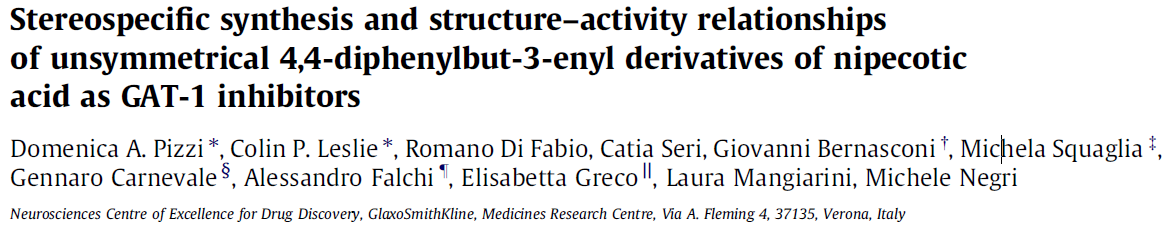 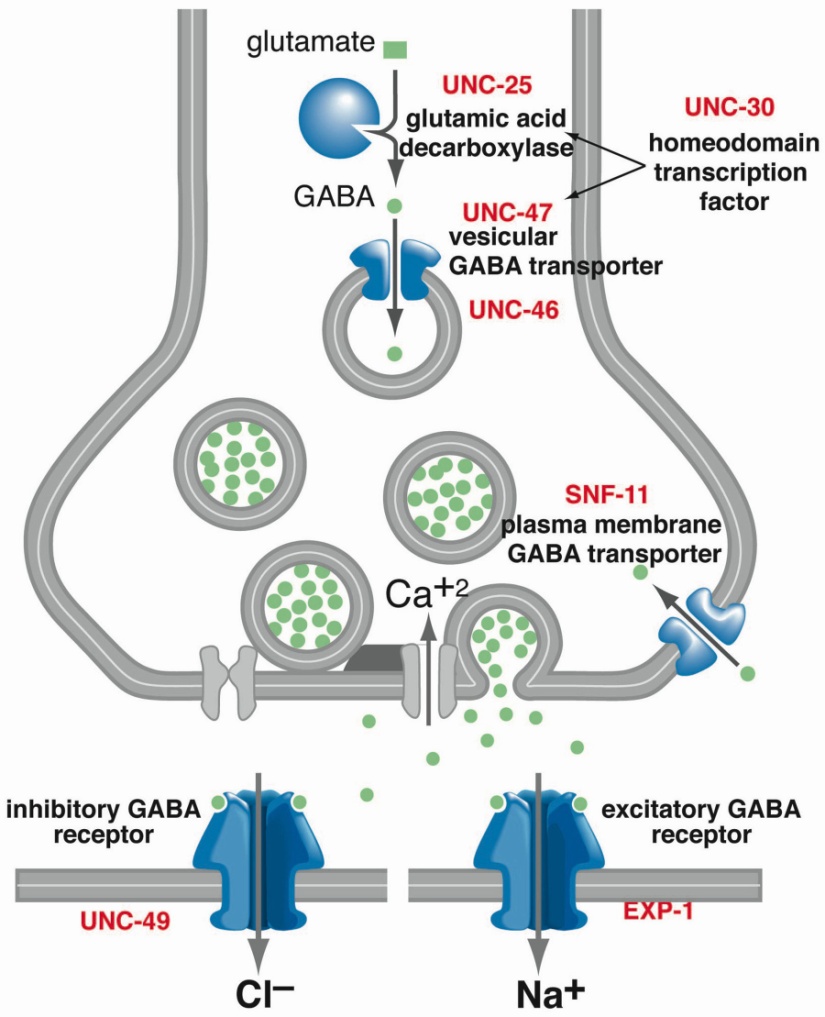 The small molecule inhibitors shown below are to polar to cross the blood brain barrier (BBB).
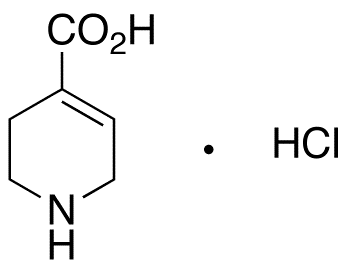 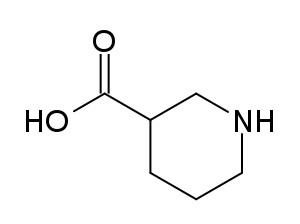 Nipecotic Acid
Guvacine
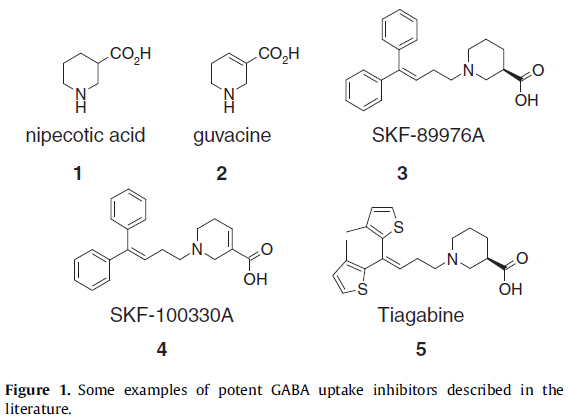 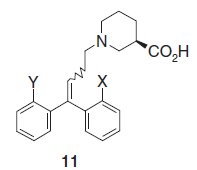 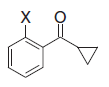 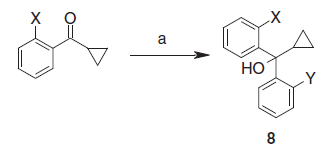 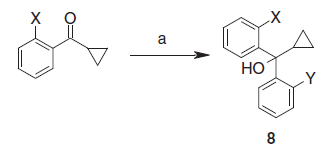 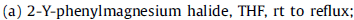 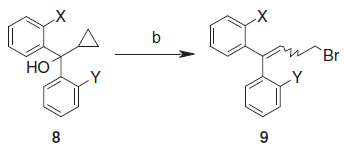 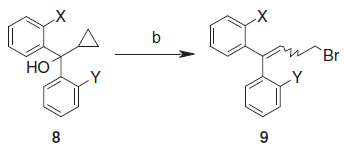 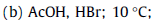 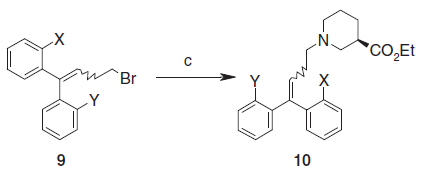 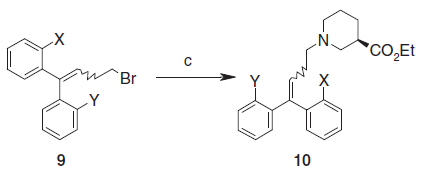 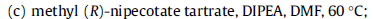 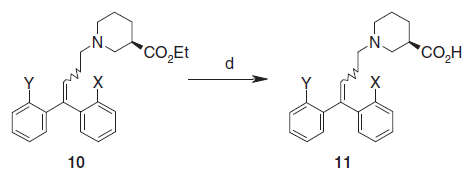 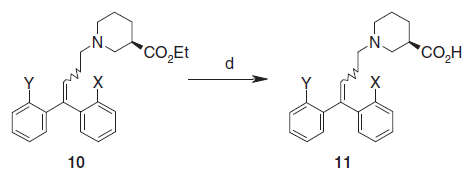 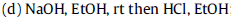 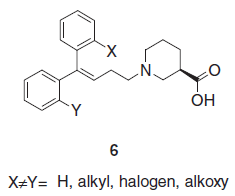 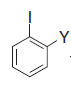 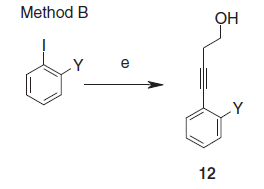 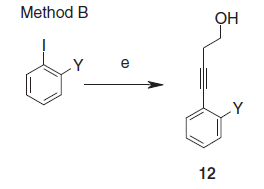 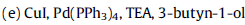 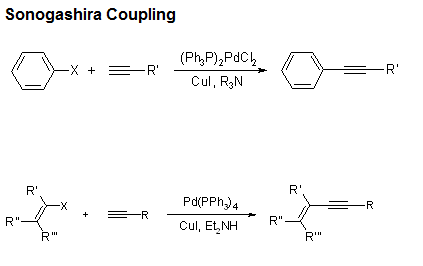 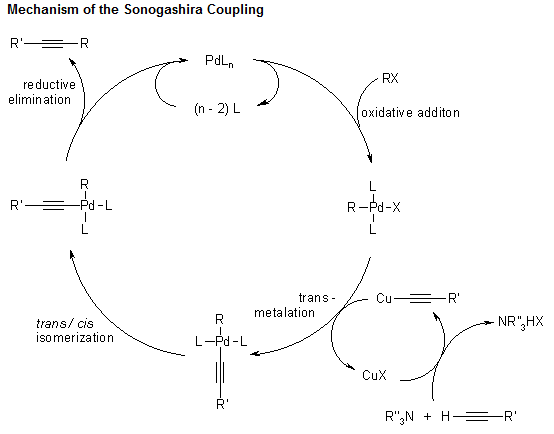 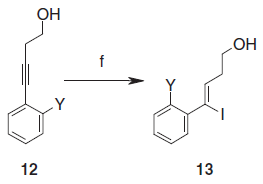 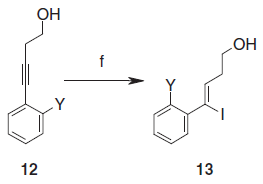 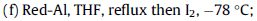 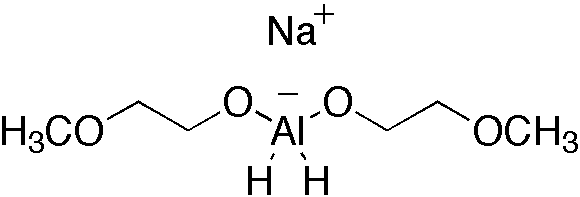 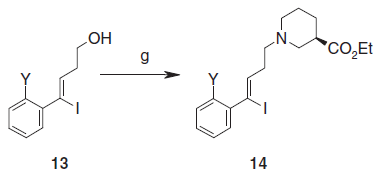 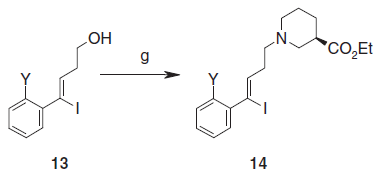 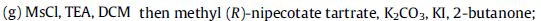 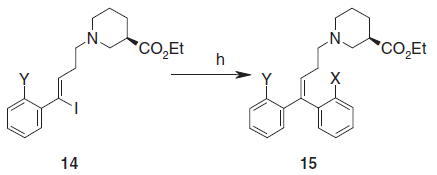 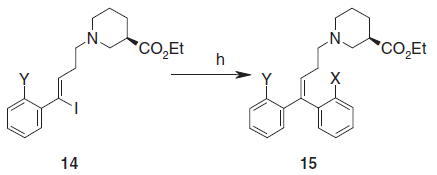 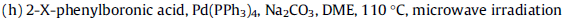 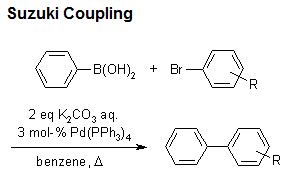 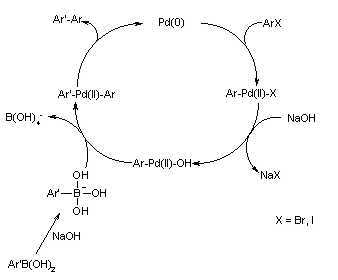 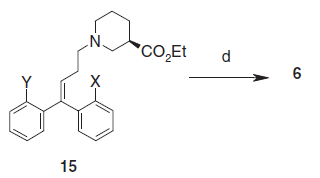 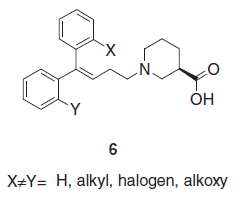 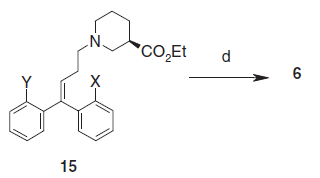 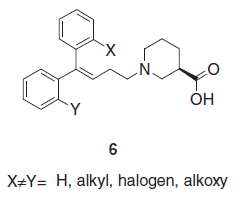 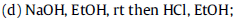 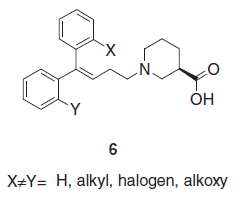 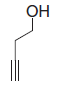 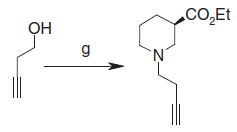 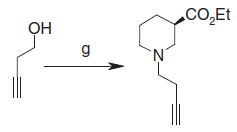 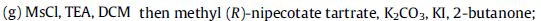 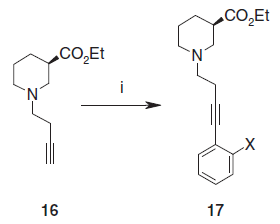 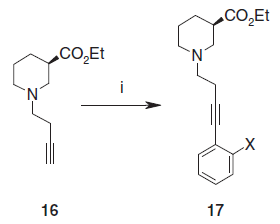 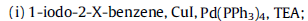 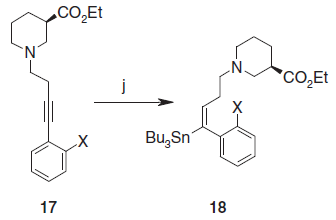 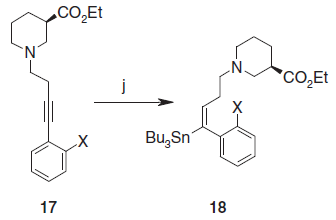 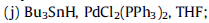 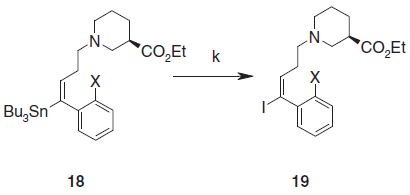 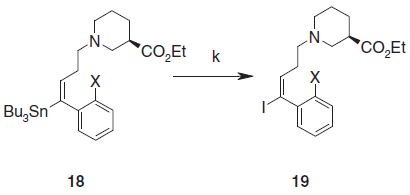 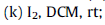 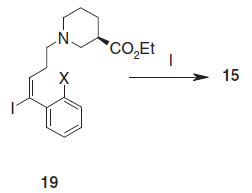 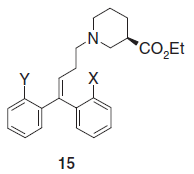 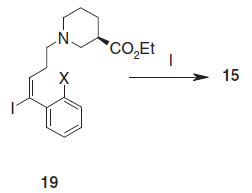 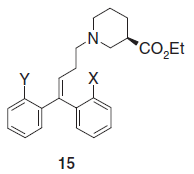 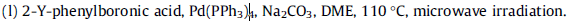 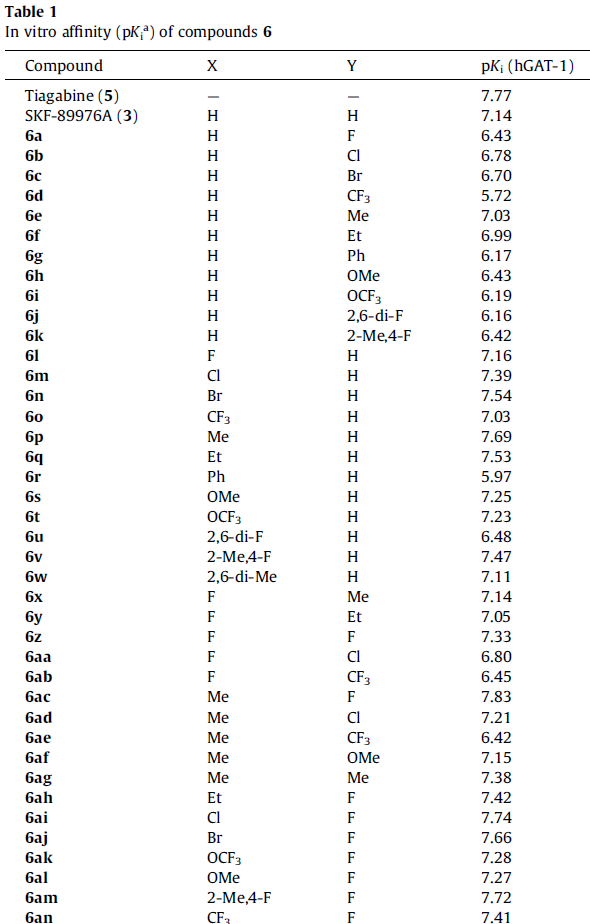 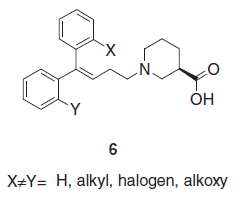 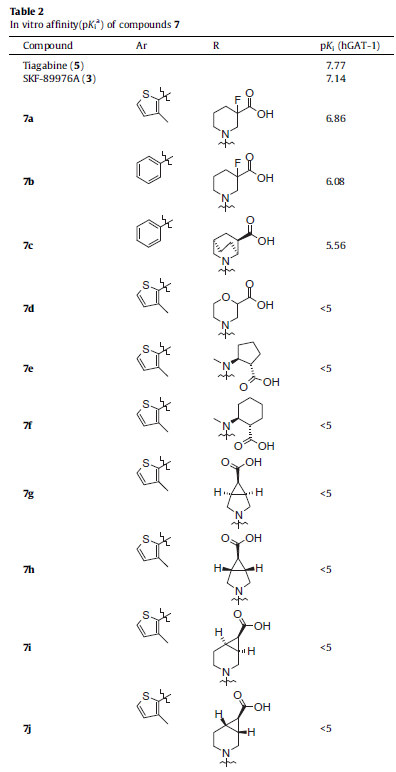 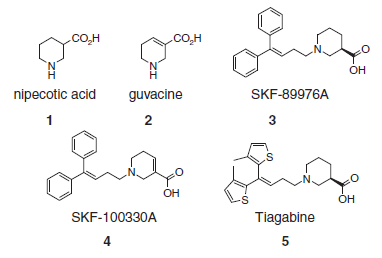 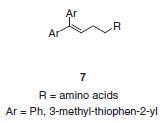